MSEG 803Equilibria in Material Systems10: Heat Capacity of Materials
Prof. Juejun (JJ) Hu
hujuejun@udel.edu
Heat capacity: origin
Molar heat capacity:


Internal energy of solids:
Lattice vibration: collective motion of interacting atoms
Electron energy (metals)
Other contributions: magnetic polarization, electric polarization, chemical/hydrogen bonds, etc.
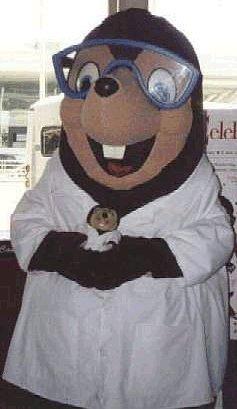 This mole has a large molar heat capacity
Gases
Non-metal solids
Metal solids
Liquids
The values are quoted for 25 °C and 1 atm pressure for gases unless otherwise noted
Heat capacity of a harmonic oscillator
Energy:


Partition function:



Mean energy:

Heat capacity:
Classical
Quantum mechanical
Heat capacity of a harmonic oscillator
High T limit



Low T limit
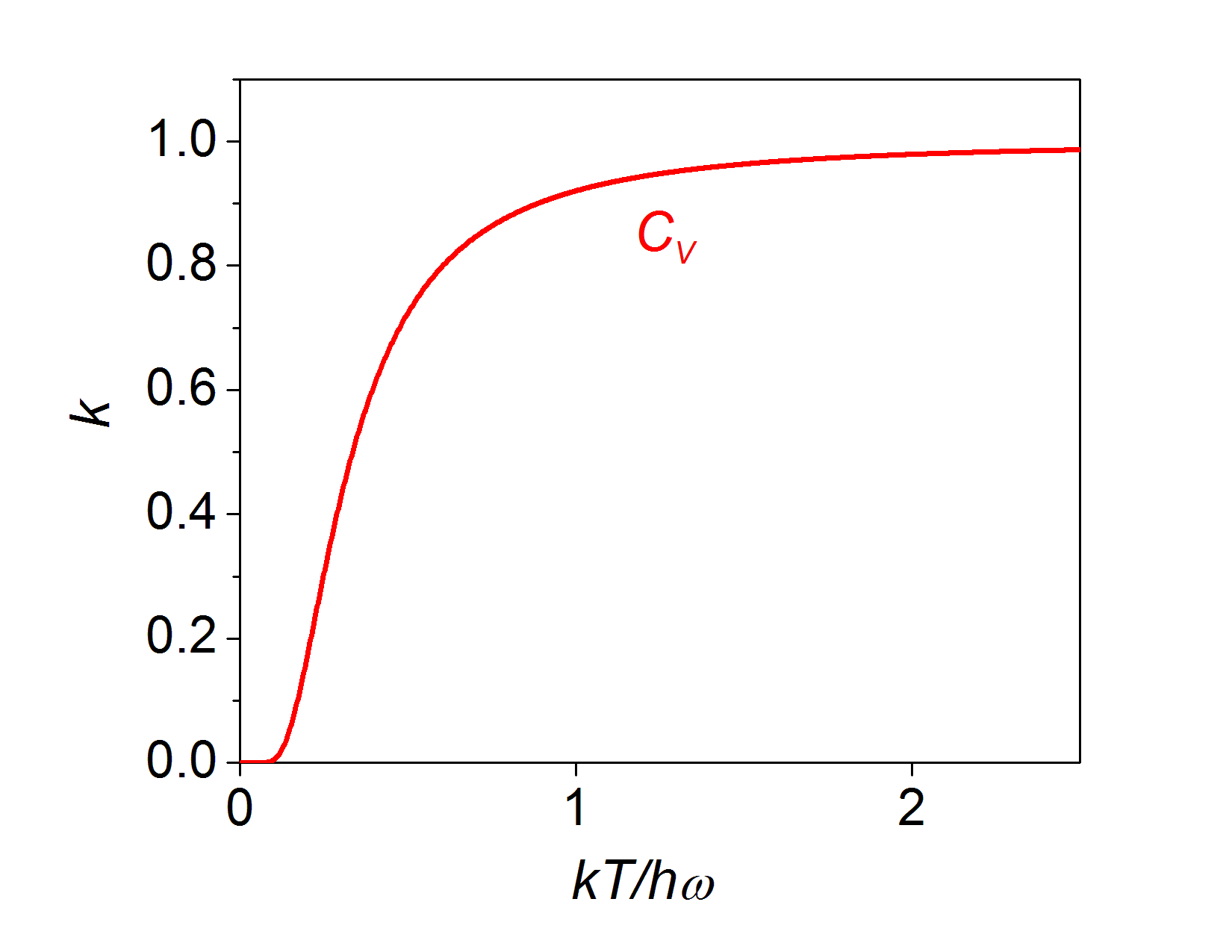 [Speaker Notes: High temperature limit obeys the energy equipartition theorem: there are two quadratic terms in the Hamiltonian of a harmonic oscillator (each should contribute 0.5 k heat capacity according to the theorem), and therefore the heat capacity is 2*0.5*k = k.]
Heat capacity of polyatomic gas
“Freeze-out” temperature of harmonic oscillators:

	When T < Tf, the DOF hardly contributes to Cv
Generally, Tf is defined as the temperature at which kT is much smaller than the energy level separation
Translational degrees of freedom: energy level very closely spaced (particles in a box)
Rotational degrees of freedom:
Bond stretching degrees of freedom:
At RT, only translational and rotational DOFs contributes to Cv
[Speaker Notes: Translational and rotational DOFs in fact cannot be described using the harmonic oscillator model – but the statement that when the energy separation between the quantum mechanical levels well exceeds kT, the DOF stops contributing to Cv is generally applicable.]
Lattice vibration energy in solids
Lattice vibration energy in solids
Consider a solid consisting of N identical atoms

Kinetic energy:

Potential energy:
Define generalized coordinates:
Normal modes
Normal modes (lattice waves)
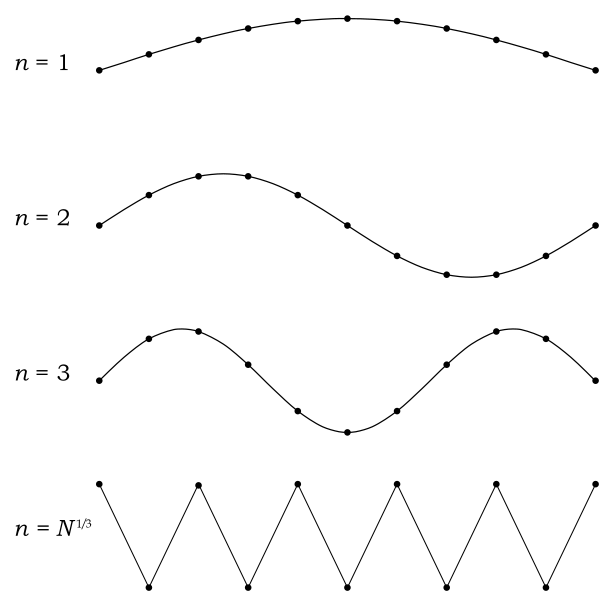 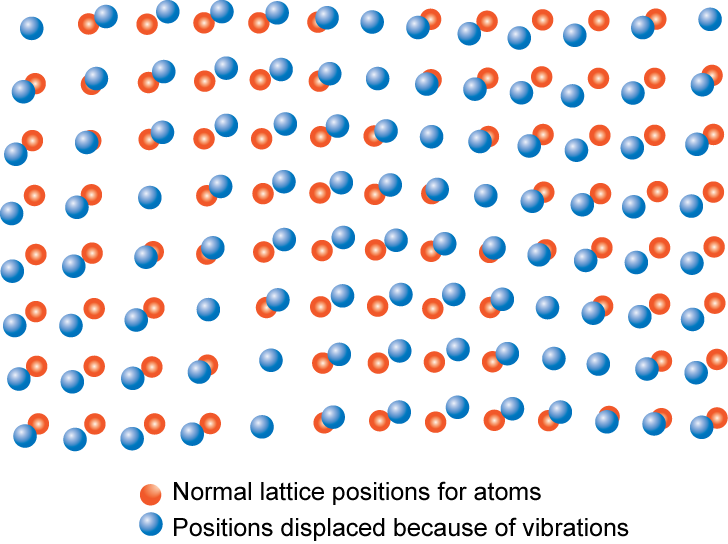 Lattice waves can be decomposed to different normal modes: Fourier analysis
Normal modes of lattice wave:
in analogy to “particle-in-a-box”
Energy associated with normal modes
3N harmonic oscillators:

Energy of each mode:

Total energy:

Partition function:
phonons
Partition function and heat capacity
Define the phonon density of state	         : the number of normal modes with frequency between w and w + dw


Mean energy:


Heat capacity:
High temperature limit: the Dulong-Petit law
Heat capacity:

When


	Total number normal modes:

Molar heat capacity: 3R (the Dulong-Petit law)
Debye approximation
Normal modes are treated as acoustic waves in continuum mechanics

DOS of acoustic waves:




Debye frequency
sound wave velocity
wave vector
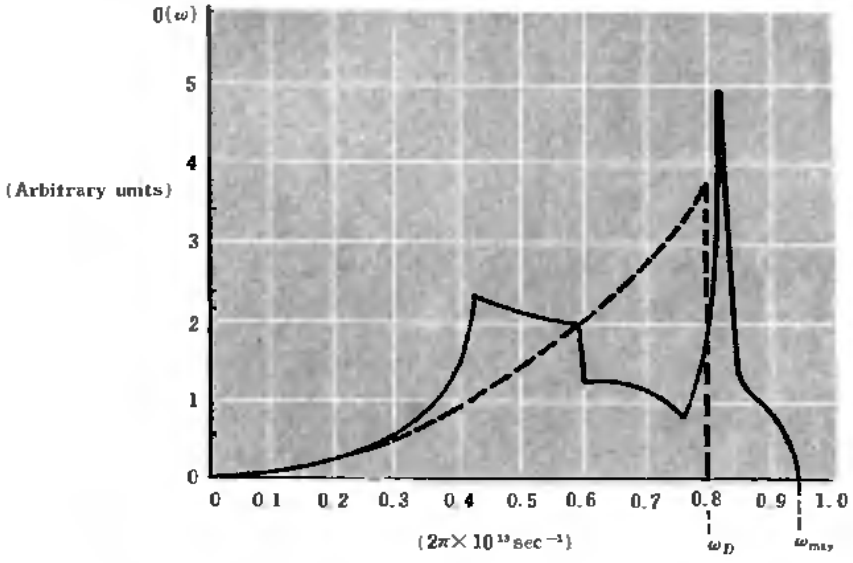 Debye heat capacity
Debye heat capacity



Debye function:

Debye temperature:
At high	        ,
At low	       ,
Debye heat capacity
•  Heat capacity
    -- increases with temperature
    -- for solids it reaches a limiting value of 3R (Dulong-Petit law)
    -- at low temperature, it scales with T3
Cv = constant
3R
R = gas constant
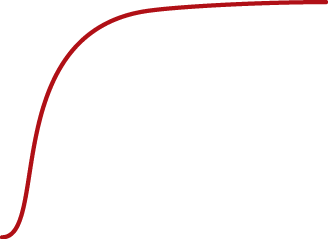 = 8.31 J/mol-K
Cv
0
T (K)
0
Q
D
Debye temperature
)
(usually less than RT
Electron heat capacity
Fermi-Dirac distribution:

Mean energy of electron gas:





Heat capacity:

Only significant at very low temperature
Factor 2: spin degeneracy
m0 : Fermi surface at 0 K
E0 : electron gas energy at 0 K
Other contributions
Magnetization in paramagnetic materials:





Hydrogen bonds
Hydrogen-containing polar molecules like ethanol, ammonia, and water have intermolecular hydrogen bonds when in their liquid phase. These bonds provide another place where heat may be stored as potential energy of vibration, even at comparatively low temperatures
THE FOLLOWING PREVIEW HAS BEEN APPROVED FOR
ALL MSEG 803 PARTICIPANTS
®
www.thermoratings.com
www.physicsgeeks.org
We proudly present to you

the thermodynamic magic show

and it is all about phase transition
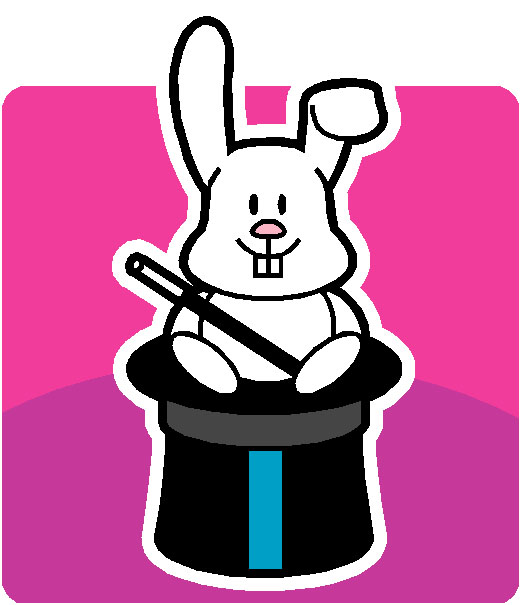 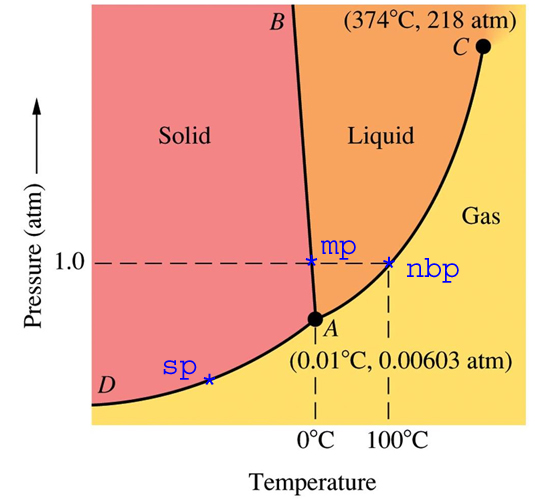